於表格內輸入文字
輸入文字
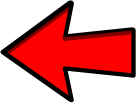 點一下儲存格就可以在裡面打入文字
2
文字對齊
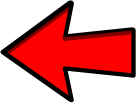 可以利用對齊工具讓文字更整齊
3
文字對齊
文字對齊有四種方式：
       ：靠左對齊
       ：置中對齊 （標題）
       ：靠右對齊 （數字）
       ：左右對齊
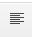 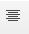 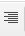 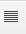 4